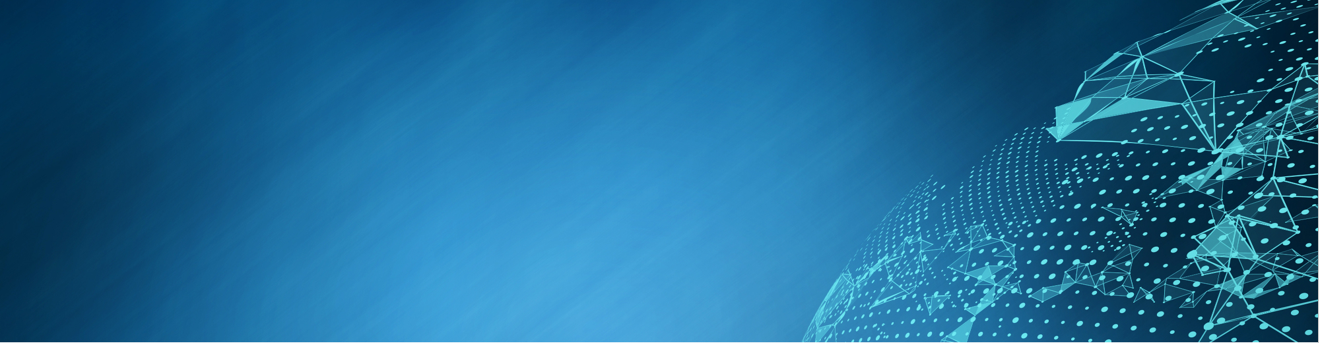 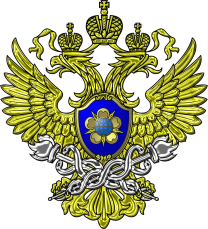 ФЕДЕРАЛЬНАЯ СЛУЖБА ПО ФИНАНСОВОМУ МОНИТОРИНГУ
«Актуальные вопросы исполнения требований законодательства о противодействии отмыванию преступных доходов и финансированию терроризма»
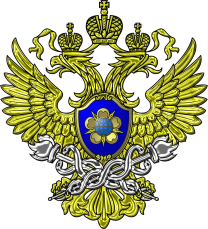 2024
Характеристика сектора аудиторов
Правовая основа аудиторской деятельности 
1. МСА
2. ФЗ от 30.12.2008 № 307-ФЗ 
«Об аудиторской деятельности»
3. ФЗ от 07.08.2001 №115-ФЗ
«О противодействии легализации (отмыванию) доходов, полученных преступным путем, и финансированию терроризма»
Аудиторская деятельность – это деятельность по проведению аудита и оказанию сопутствующих аудиту услуг, осуществляемая аудиторскими организациями и индивидуальными аудиторами
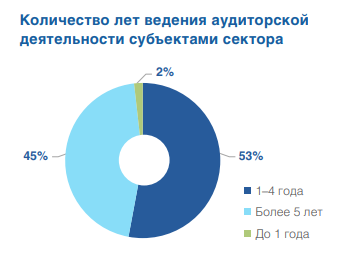 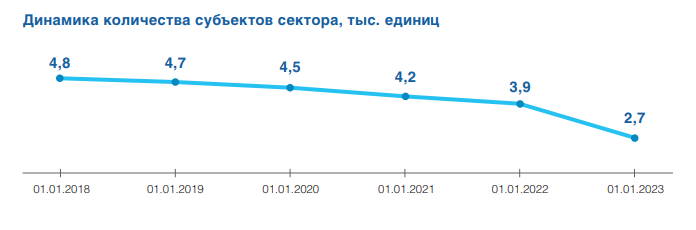 2
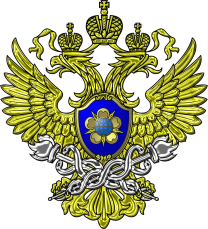 2024
Характеристика сектора аудиторов
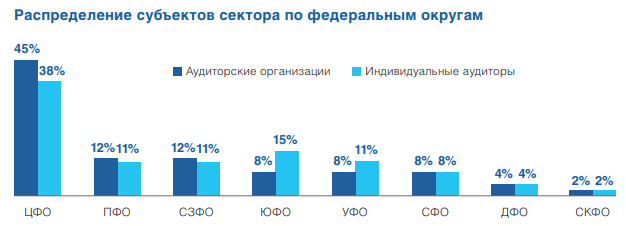 3
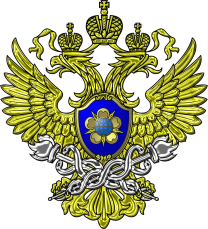 2024
Характеристика сектора аудиторов
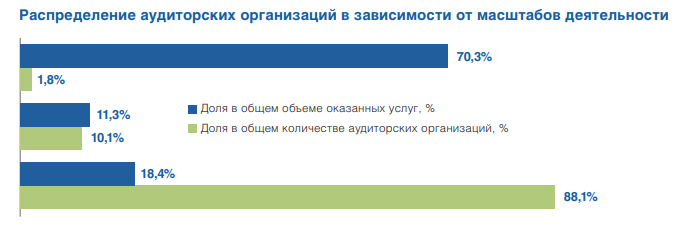 Крупные
аудиторские 
организации
Средние
аудиторские 
организации
Малые 
аудиторские 
организации
4
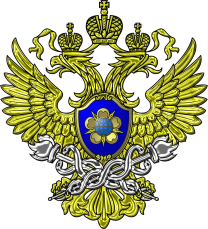 2024
Характеристика угроз
ПОД УГРОЗОЙ СЕКТОРА ПОНИМАЕТСЯ 
деятельность, которая нанесла или может нанести ущерб государству, обществу, экономике, гражданам, и сопровождающаяся извлечением незаконного дохода деятельность по отмыванию незаконного дохода, а также причастные либо могущие быть причастными к указанным видам деятельности лица, организации и их группы.
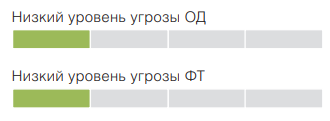 НИЗКИЙ УРОВЕНЬ КРИМИНАЛИЗОВАННОСТИ СЕКТОРА, потенциальную угрозу представляют:
выдача аудиторского заключения, составленного без проведения аудита или составленного по результатам аудита, но явно противоречащего содержанию документов, представленных аудируемым лицом и рассмотренных в ходе аудита;
выдача аудиторского заключения по результатам аудита бухгалтерской (финансовой) отчетности, данные которой могут быть существенно искажены вследствие совершения аудируемым лицом операций (сделок) в целях ОД/ФТ.
5
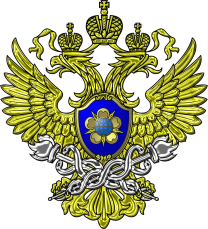 2024
Характеристика уязвимостей
ПОД УЯЗВИМОСТЬЮ ПОНИМАЕТСЯ 
совокупность обстоятельств, условий организационного, нормативно-правового, материально-технического и иного характера, затрудняющих деятельность участников национальной системы ПОД/ФТ, и/или которые могут использоваться преступниками либо поддерживать или облегчать их деятельность.
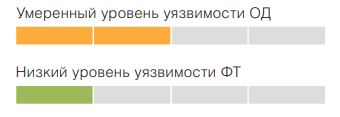 Охват системой ПОД/ФТ – высокий уровень подключения субъектов сектора к Личному кабинету
Выявленные недостатки системы внутреннего контроля по ПОД/ФТ
Информирование уполномоченного органа о подозрительных операциях (рост сообщений в 2 раза)
Оказание услуг, наиболее уязвимых с точки зрения возможного отмывания денежных средств
6
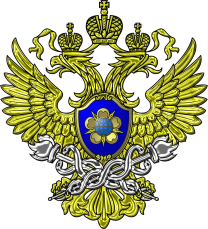 2024
Уровень риска использования сектора в схемах ОД/ФТ
Масштаб сектора, наличие незначительных угроз, минимизация большинства уязвимостей формируют вывод о низком уровне угроз, умеренном уровне уязвимости и, как следствие, о низком уровне риска использования сектора для целей ОД и ФТ.
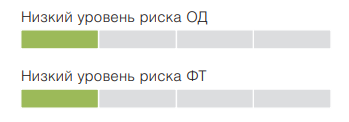 Случаев ОД/ФТ с участием аудиторов не выявлялось, что формирует вывод о низком уровне криминализации сектора с точки зрения совершения субъектами операций, направленных на ОД/ФТ
Сектор хорошо информирован о возможностях вовлечения в противоправную деятельность и 
о рисках ОД/ФТ и принимает меры по их недопущению
В секторе сохраняются уязвимости, связанные с недостатками в системе внутреннего контроля по ПОД/ФТ,
 а также с осуществлением функций, наиболее уязвимых с точки зрения  возможного ОД
В целях минимизации рисков ОД/ТФ принимаются меры по совершенствованию нормативно-правовой 
базы, а также проведение профилактических и контрольных мероприятий
7
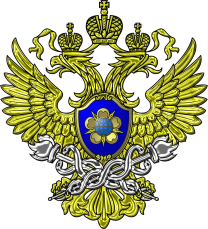 Требования к идентификации(подп.1 п. 1 ст. 7 Федерального закона №115-ФЗ)
2024
ТРЕБОВАНИЯ К ИДЕНТИФИКАЦИИ
Приказ Росфинмониторинга от 20.05.2022 № 100
«Об утверждении требований к идентификации клиентов, представителей клиента, выгодоприобретателей и бенефициарных владельцев, в том числе с учетом степени (уровня) риска совершения подозрительных операций»
клиенты
представители клиента
выгодоприобретатели
бенефициарные владельцы
8
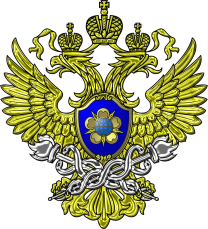 Идентификация (п. 7 Приказа Росфинмониторинга от 20.05.2022 №100)
2024
Заключение сделок                                                             До приема на обслуживание                      
разового характера
Идентификация
Обслуживание, предполагающее                                 При приеме на обслуживание
длящийся характер отношений
9
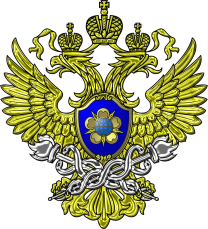 Идентификация до приема на обслуживание 
(подп.1 п. 1 ст. 7 Федерального закона №115-ФЗ)
2024
фамилия, имя, отчество
гражданство
Устанавливаются сведения:
дата рождения
реквизиты документа, удостоверяющего личность
в отношении 
физических 
лиц
адрес места жительства (регистрации) или места пребывания
ИНН (при его наличии)
данные документов, подтверждающих право иностранного гражданина или лица без гражданства на пребывание (проживание) в Российской Федерации
иная информацию, позволяющую подтвердить указанные сведения
10
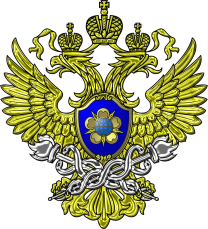 Идентификация до приема на обслуживание 
(подп.1 п. 1 ст. 7 Федерального закона №115-ФЗ)
2024
наименование
организационно-правовая форма
Устанавливаются сведения:
ИНН или код иностранной организации
в отношении 
юридических 
лиц
ОГРН
адрес юридического лица
сведения об имеющихся лицензиях
доменное имя, указатель страницы сайта в сети «Интернет»
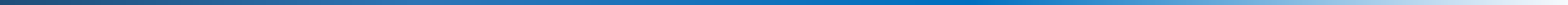 Методические рекомендации в информационном письме Росфинмониторинга от 22.09.2021 №64
11
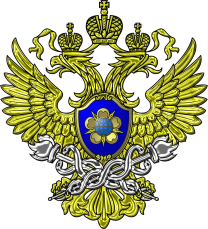 Идентификация до приема на обслуживание 
(подп.1 п. 1 ст. 7 Федерального закона №115-ФЗ)
2024
наименование
Устанавливаются сведения:
регистрационный номер
код в государстве регистрации в качестве налогоплательщика
в отношении
иностранной 
структуры
без образования 
юридического лица
место ведения основной деятельности
состав имущества, находящегося в управлении
фамилия, имя, отчество и адрес места жительства учредителей доверительного собственника и протектора
12
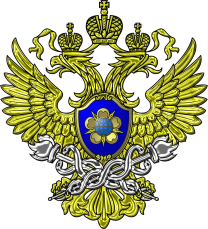 Установление бенефициарного владельца(подп. 2 п. 1 ст. 7 Федерального закона №115-ФЗ)
2024
Бенефициарный владелец – это лицо, которое в конечном счете прямо или косвенно (через третьих лиц) владеет (имеет преобладающее участие более 25 процентов в капитале) клиентом - юридическим лицом либо имеет возможность контролировать действия клиента.
ВЫЯВЛЯТЬ
ВЕРЕФИЦИРОВАТЬ
ИДЕНТИФИЦИРОВАТЬ
Методические рекомендации по установлению сведений о бенефициарных владельцах клиентов даны в Информационном письме Росфинмониторинга от 04.12.2018 № 57
13
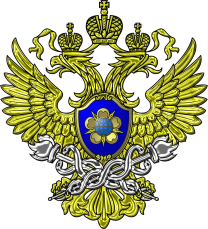 Требования к идентификации(п. 20, 22, 25, 36  приказа Росфинмониторинга от 20.05.2022 №100)
2024
Обновление сведений о клиенте
Формирование анкеты клиента
Идентификация
Выявление публичных должностных лиц
Выявление лиц из стран, не выполняющих требования ФАТФ
Методические рекомендациях по выявлению публичных должностных лиц, даны в Информационном письме Росфинмониторинга от 12.12.2017 № 53
14
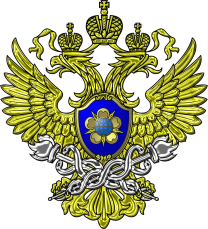 Идентификация бенефициарных владельцев(подп. 1.1 п. 1 ст. 7 Федерального закона №115-ФЗ)
2024
При приеме на обслуживание и обслуживании клиентов
получать информацию о целях установления и предполагаемом характере их деловых отношений
определять цели финансово-хозяйственной деятельности, финансового положения и деловой репутации клиентов
принимать меры по определению источников происхождения денежных средств и (или) иного имущества клиентов
15
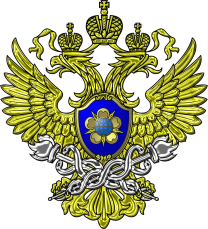 Требования к идентификации(п. 18 приказа Росфинмониторинга от 20.05.2022 №100)
2024
Проверка клиентов по Перечням
перечень
ЭиТ
перечень
МКО по ПФТ
перечень
Совбеза ООН
Проверка по Перечням проводится через Личный кабинет
16
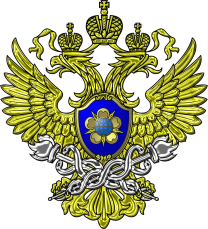 Замораживание (блокирование) д/с или иного имущества 
(подп. 6 п. 1 ст. 7 Федерального закона №115-ФЗ)
2024
Применение мер по замораживанию д/с или иного имущества
КЛИЕНТ
Перечень ЭиТ, 
Перечень МКО по ПФТ
Перечень Совбеза ООН
НЕЗАМЕДЛИТЕЛЬНО, 
но не позднее 20 часов
НЕЗАМЕДЛИТЕЛЬНО, 
но не позднее одного рабочего дня
Информационное письмо Росфинмониторинга от 01.03.2019 № 60
Приказ Росфинмониторинга от 29.11.2022 № 297
17
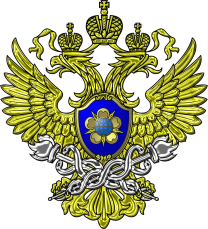 Оценка уровня риска клиента
(п.17 постановления Правительства РФ от 14.07.2021 №1188)
2024
оценка рисков клиентов проводится по трём уровням
высокий риск
средний риск
низкий риск
Решение о присвоении клиенту степени (уровня) риска принимается на основании мотивированного суждения и носит субъективно-оценочный характер
18
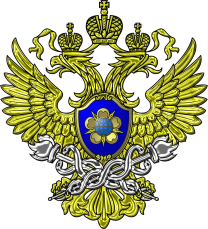 Выявление подозрительных операций
(п. 3 ст. 7  Федерального закона №115-ФЗ)
2024
Правила передачи информации:
Постановление Правительства РФ от 19.03.2014 №209
ВЫЯВЛЕНИЕ ПОДОЗРИТЕЛЬНЫХОПЕРАЦИЙ
Основные критерии необычных операций – 
Приказ Росфинмониторинга 
от 08.02.2022 N 18
для аудиторов – 
49 группа
Общие группы признаков с 11 по 22
19
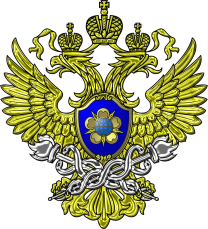 Выявление подозрительных операций
(п. 3 ст. 7  Федерального закона №115-ФЗ)
2024
20
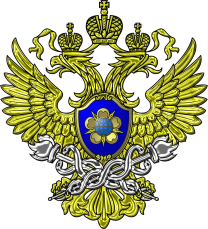 Выявление подозрительных операций
(п. 3 ст. 7  Федерального закона №115-ФЗ)
2024
Подозрение на ОД/ФТ
Операция (сделка)
Реализация ПВК
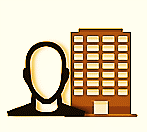 КЛИЕНТ
Выявить
Аудитор
Зафиксировать
Операция признана подозрительной
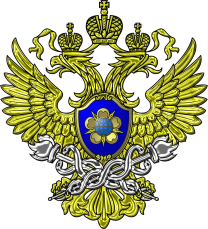 представить сведения
подозрительная
Принять решение
3 рабочих дня
Росфинмониторинг
Хранить информацию
не подозрительная
21
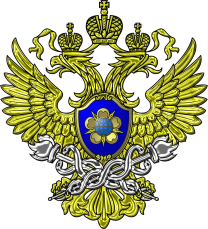 Выявление подозрительных операций
(п. 3 ст. 7  Федерального закона №115-ФЗ)
2024
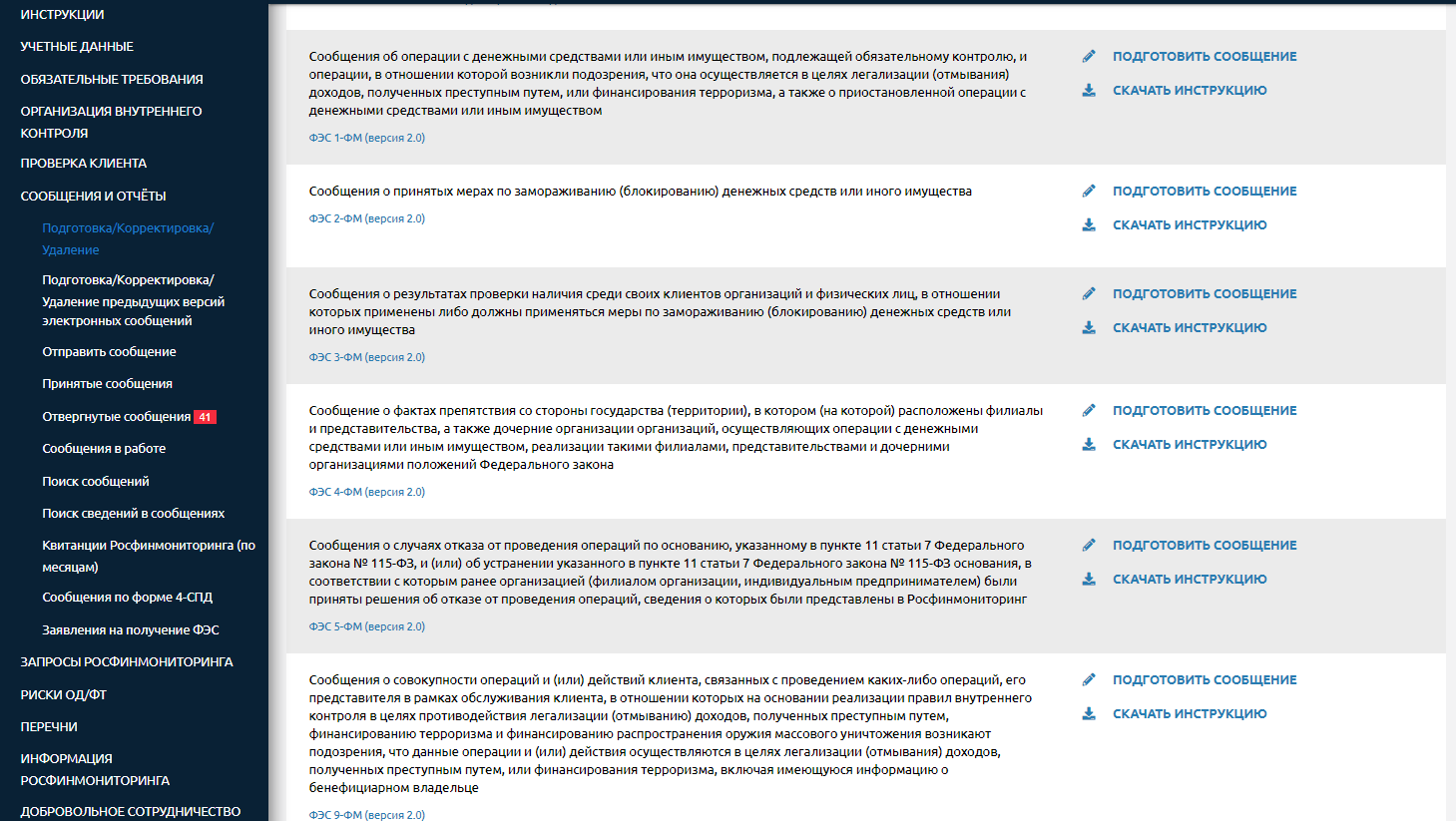 1. 
Сообщения и отчёты
2. Подготовка/
Корректировка/Удаление
3.
ФЭС 1-ФМ
4.
Подготовить сообщение
22
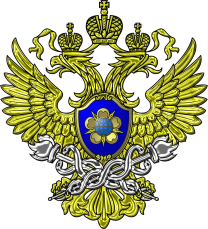 Передача информации в Росфинмониторинг(п. 6 Постановление Правительства РФ от 09.04.2021 №569)
2024
сведения, необходимые для идентификации клиента
дата совершения операции и сумма
ФЭС
Подписать электронной подписью
вид операции (сделки) и основания ее совершения
доп. сведения, на основании которых возникли подозрения
23
СПАСИБО ЗА ВНИМАНИЕ!
24